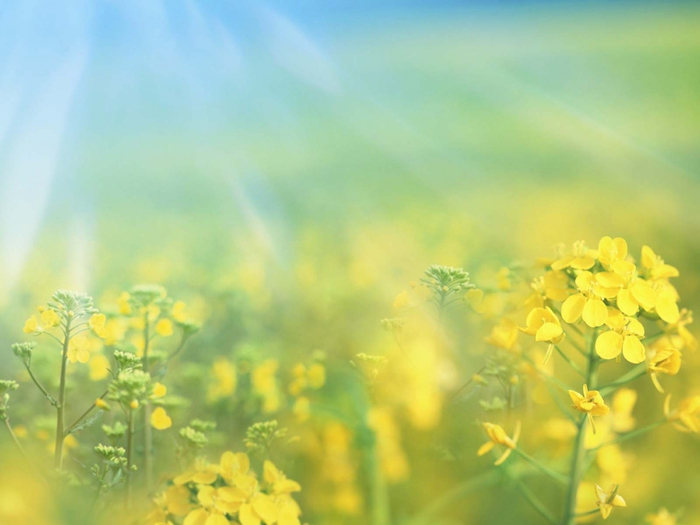 Результативность программы
 внеурочной деятельности 
«Хочешь быть здоровым - будь им!»
Учитель биологии  МБОУ «Гатчинская СОШ № 2» г. Гатчина
высшей квалификационной категории 
Зубова Александра Леонидовна
2015 г
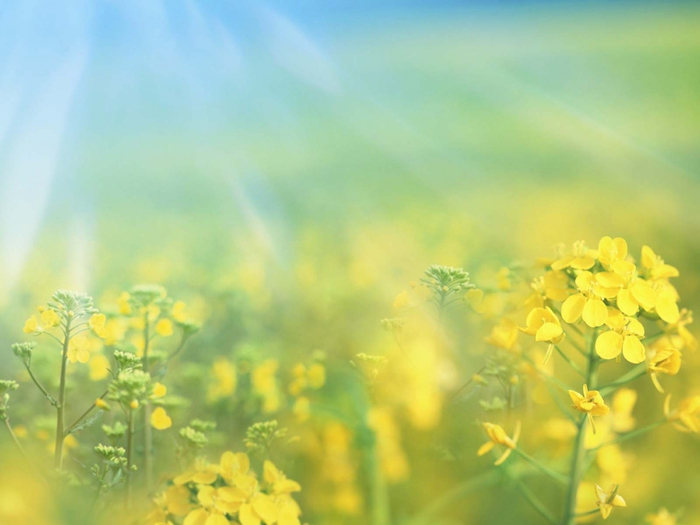 «Учитель может сделать для здоровья школьников гораздо больше , чем врач»Н.К. Смирнов
«Чтобы стать здоровым, 
нужны собственные усилия, 
постоянные и значительные.»

Н.М. Амосов
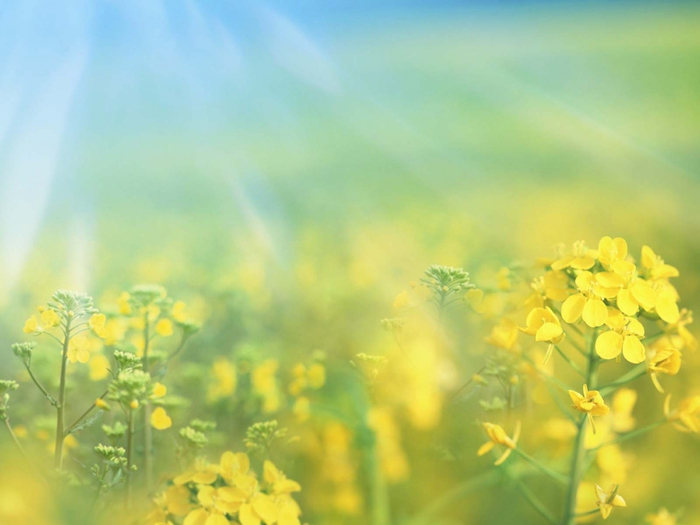 Мотивация к здоровому образу жизни
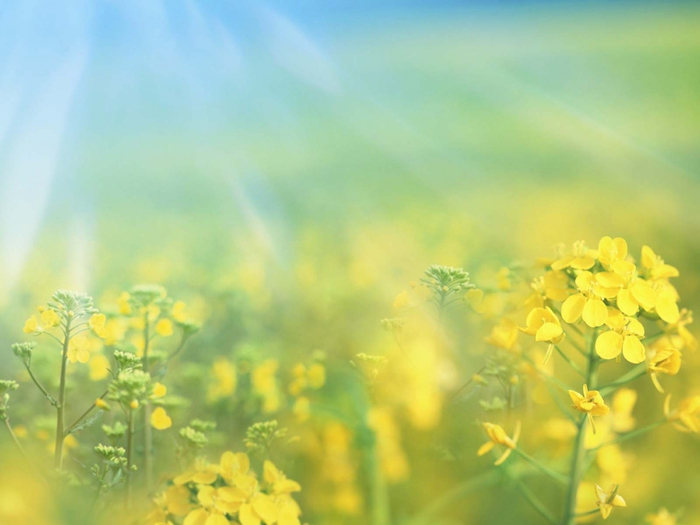 Проектная 
деятельность:
направления
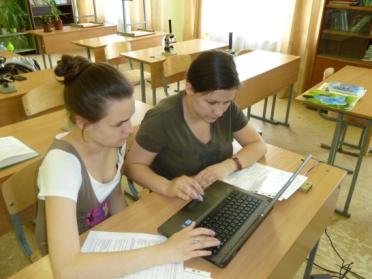 Отношение школьников 
к вопросу курения
Режим дня школьника
 Модель здоровья школьника
Урок – конференция «Режим дня школьника»
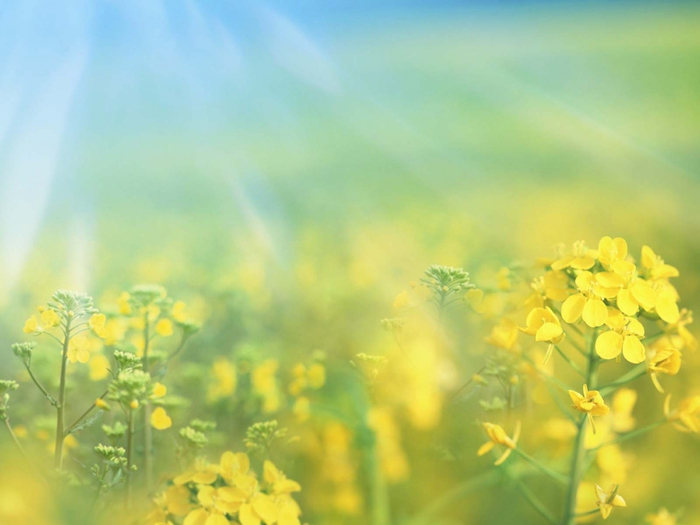 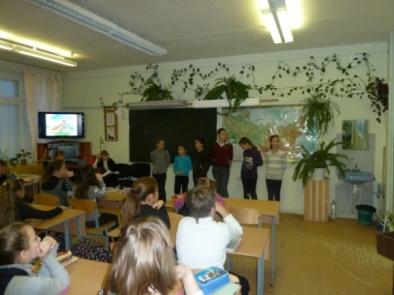 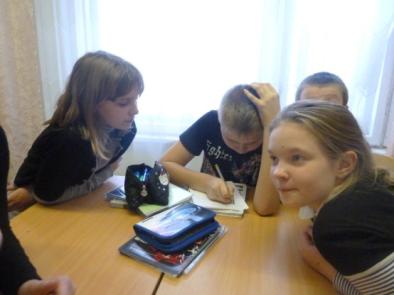 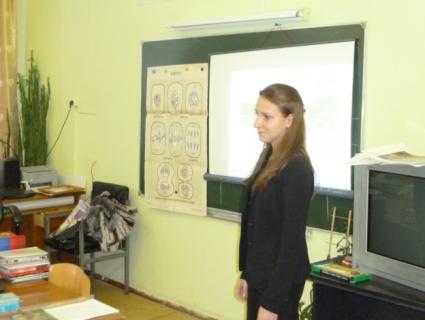 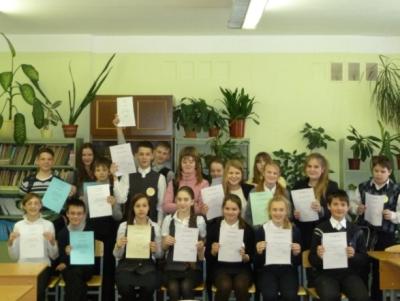 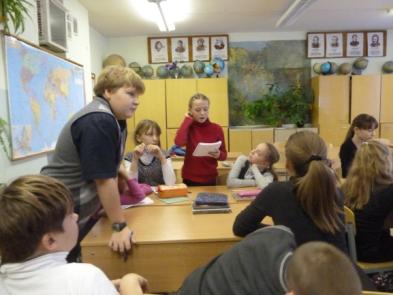 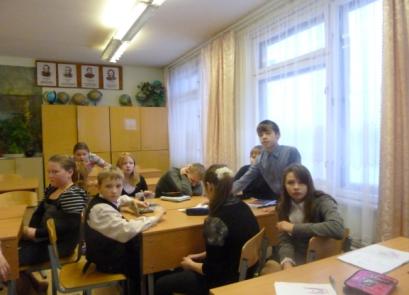 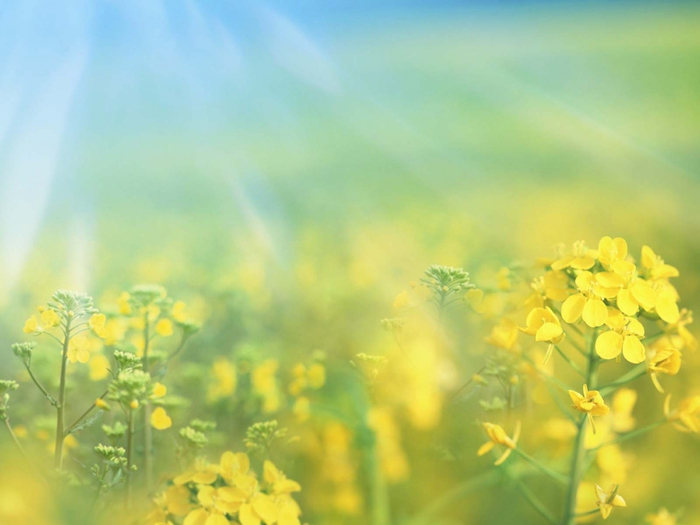 Модель здоровья школьника
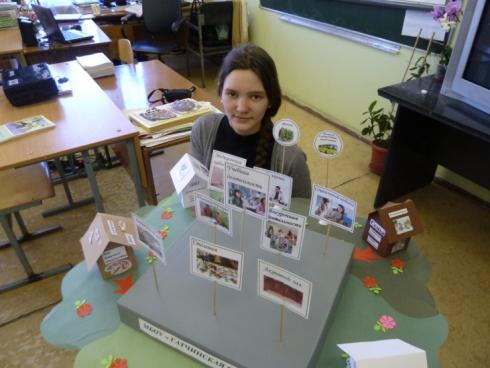 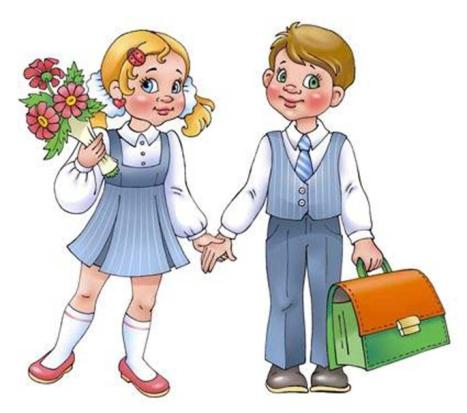 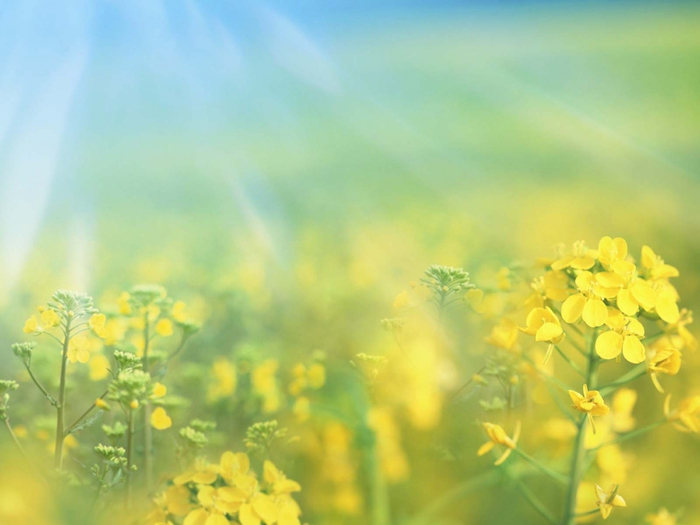 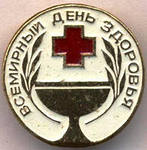 День здоровья
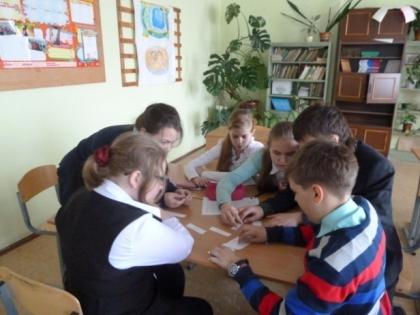 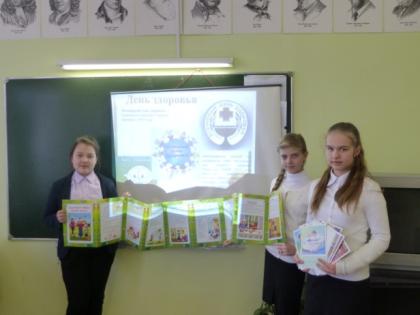 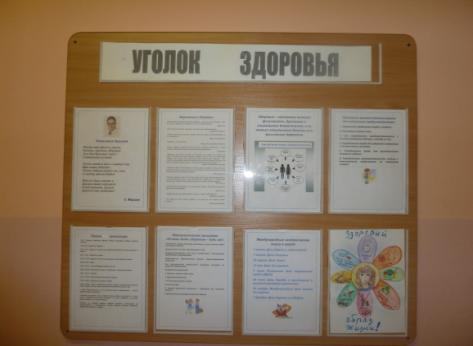 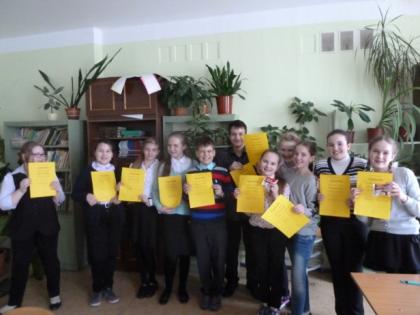 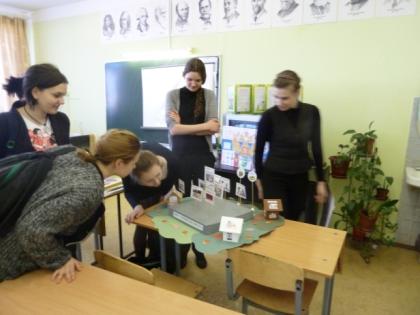 Экологический лагерь:
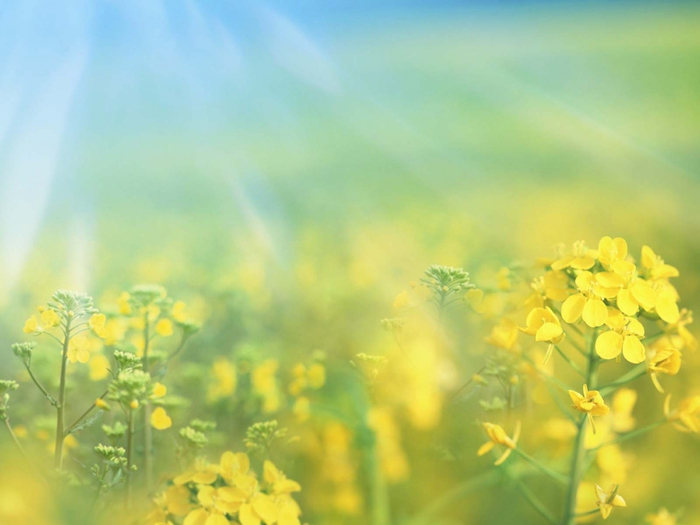 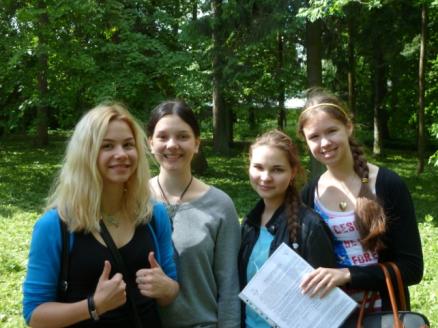 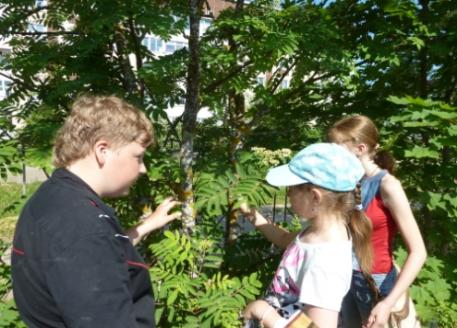 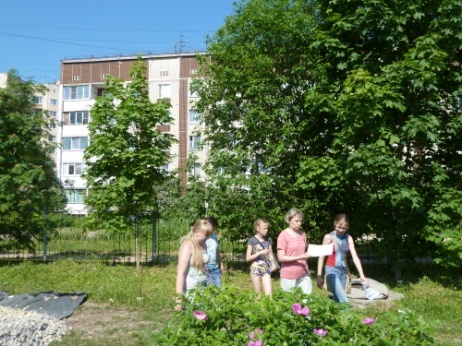 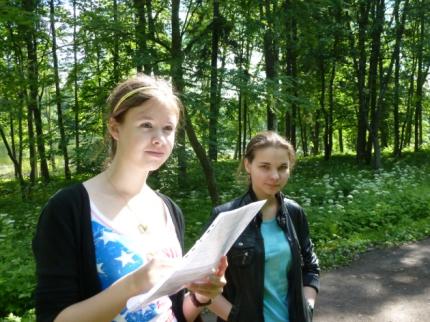 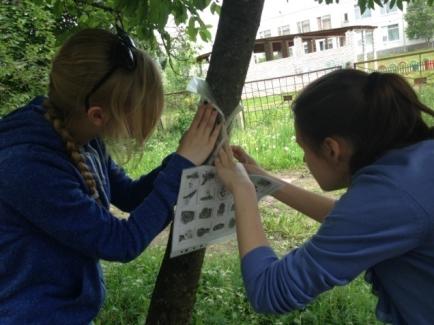 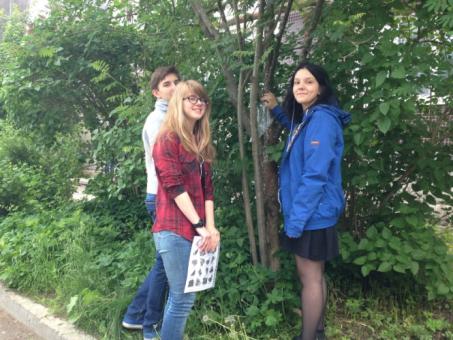 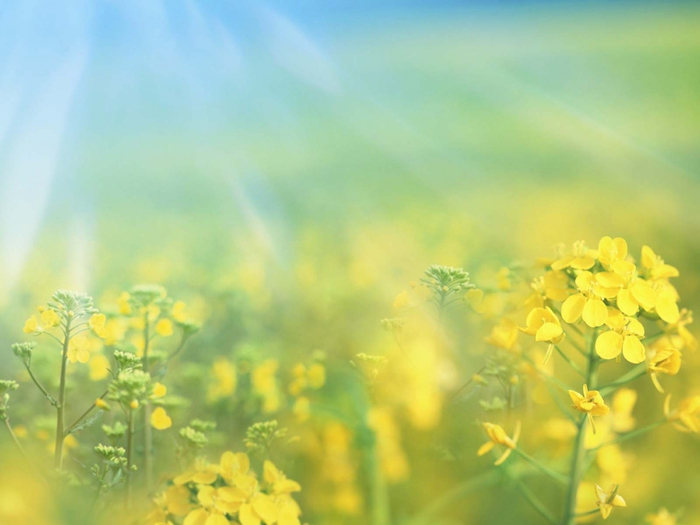 Анкета для родителей и учащихся 
Знание понятийного аппарата
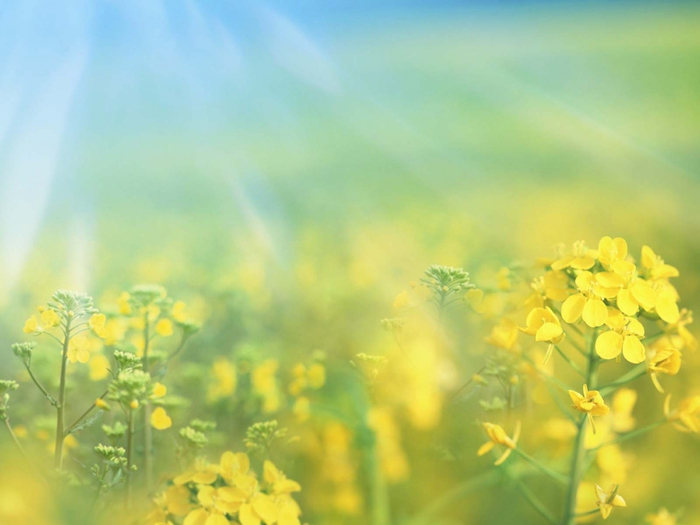 Знание понятийного аппарата
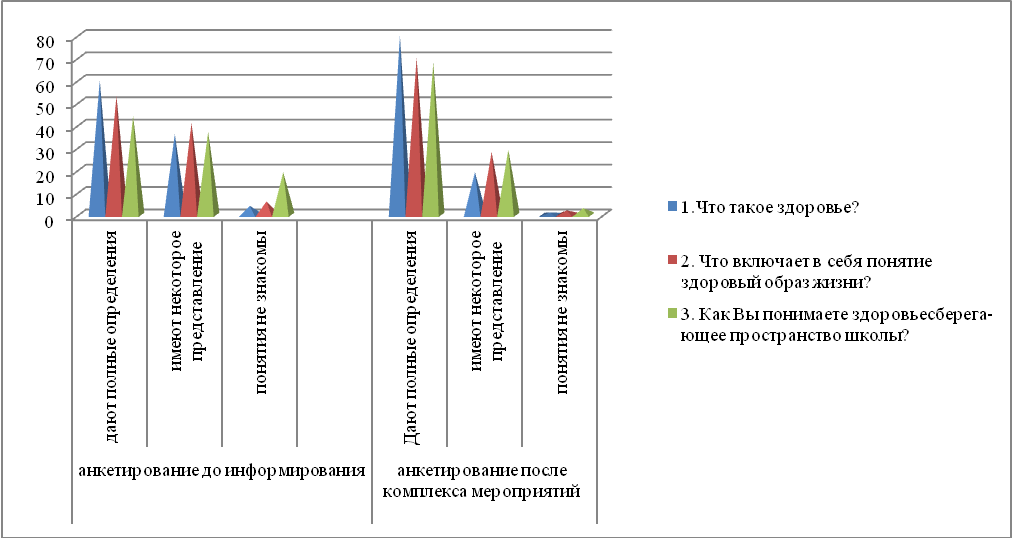 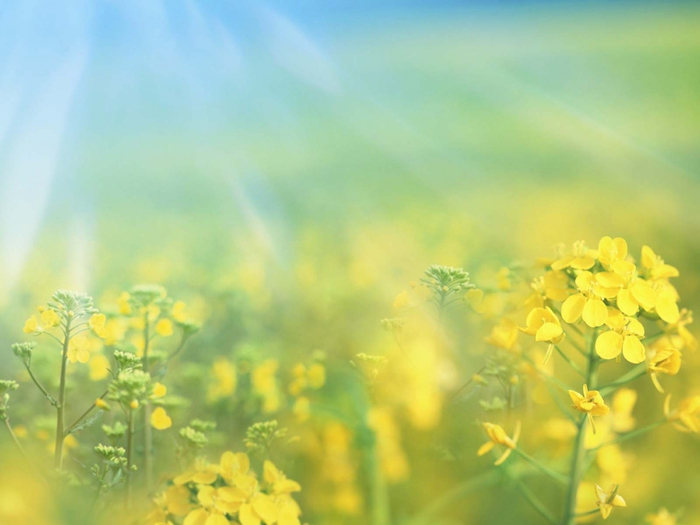 Интерес к агитационной работе
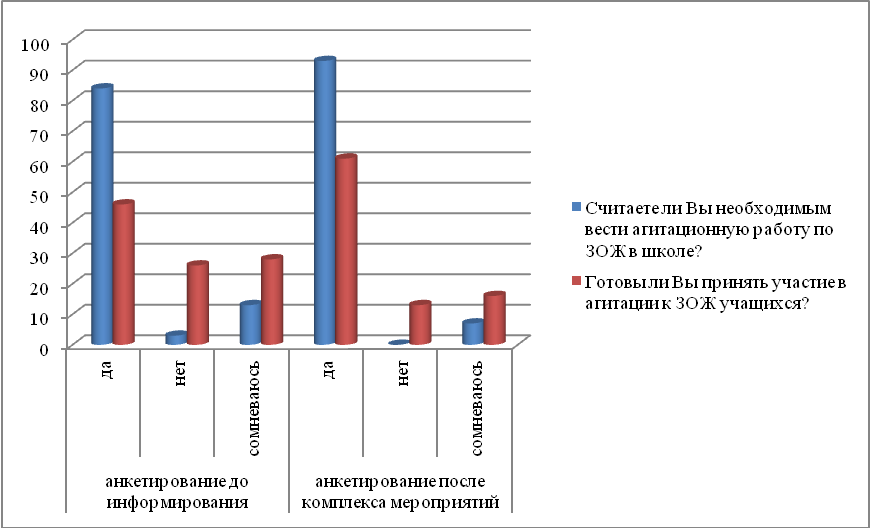 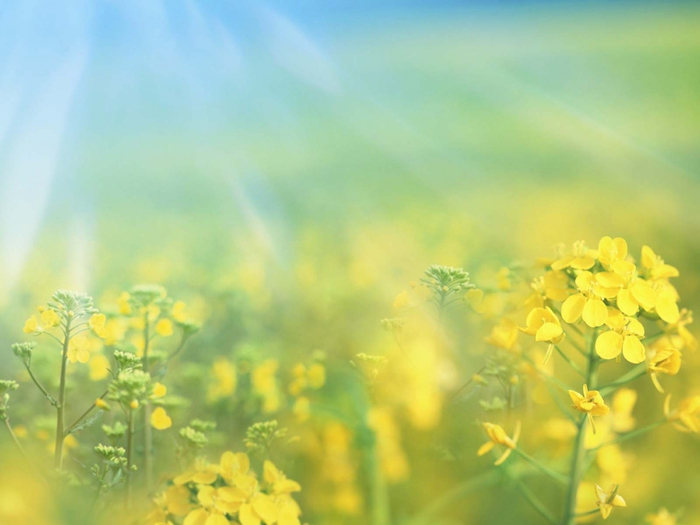 Мотивация к здоровому образу жизни
В анкете предлагался вопрос ценности здоровья. Практически все ребята понимают, что здоровье значимо для жизни каждого (97%), но при этом отмечают, что в силу возраста и современных соблазнов иногда поступают необдуманно (примерно 27%).
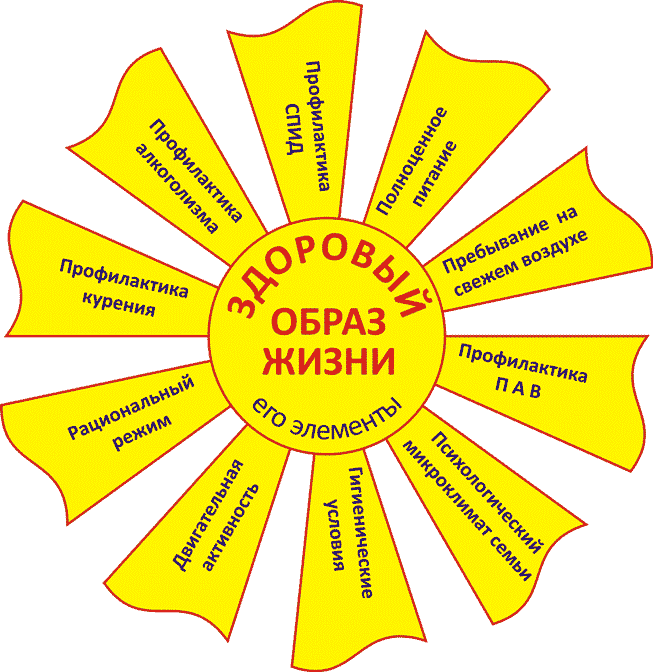 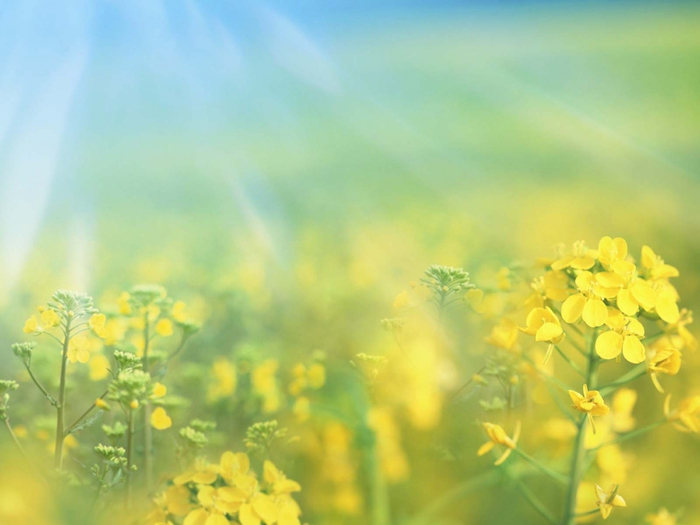 Изменения в образе жизни и состоянии здоровья учащихся  в 2014 г.и 2015г.
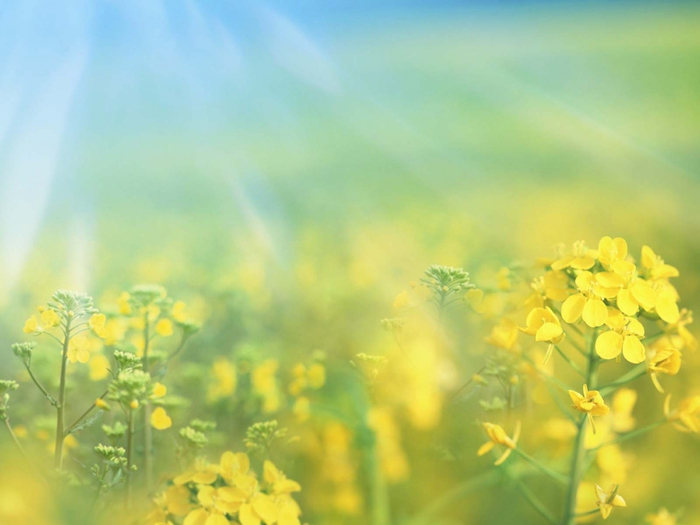 Используемые источники:

Г.Е.Гун. Планирование и разработка программы «Формирование культуры здорового и безопасного образа жизни» Методическое пособие.СПб.ЛОИРО, 2011
М.В. Аносова Анализ урока с позиции здоровьесбережения// Педагогика и психология здоровья, М., 2003
В.А. Васильков Формирование ценности здоровья и здорового образа жизнедеятельности учащихся, Ханты - Мансийск, 2003
М.М. Гуменюк Портфолио учителя биологии, Волгоград, «Учитель», 2012, 191 с.
Личность общество, образование в изменяющемся мире (Межвузовский сборник научных трудов, посвященный Году учителя), под ред. Лисицын С.А., Найденовой З.Г., Спб., ЛОИРО, 2010, 441 с.
Н.К. Смирнов Здоровьесберегающие образовательные технологии и психология здоровья в школе, М., АРКТИ, 2006, 320с.
Урок в современной школе (Сборник научных трудов, выпуск 2), под ре. Шаталова М.А., Спб., ЛОИРО,2012, 264 с.
Г.А. Фадеева Международные экологические акции в школе 7-9 классы (конференции, праздники, ролевые игры, театрализованные представления), Волгоград, «Учитель», 2005
Н.М. Полетаева. Культура здоровья. Учебно-методическое пособие. СПБ, ЛОИРО, 2005.
http://rpp.nashaucheba.ru/docs/index-93964.html
http://festival.1september.ru/articles/612251/